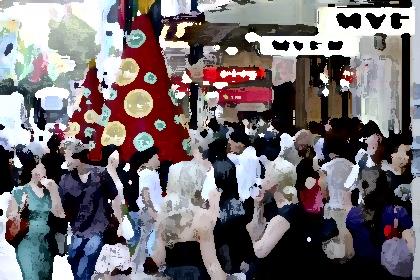 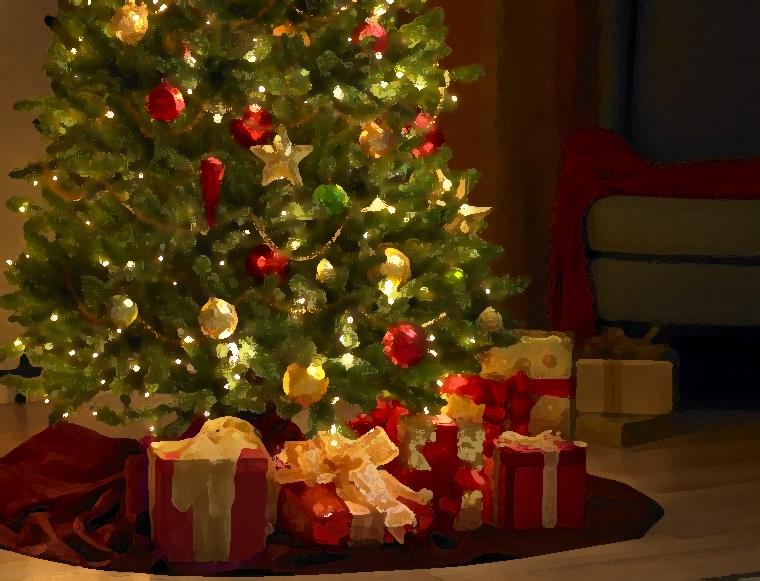 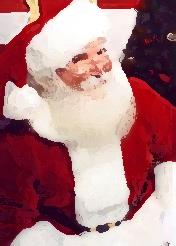 SIMPLY 

CHRISTMAS
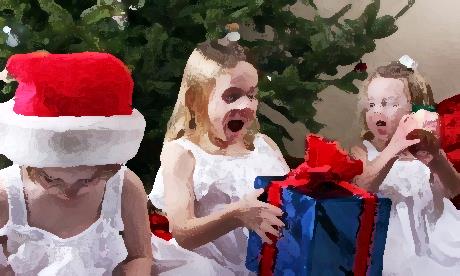 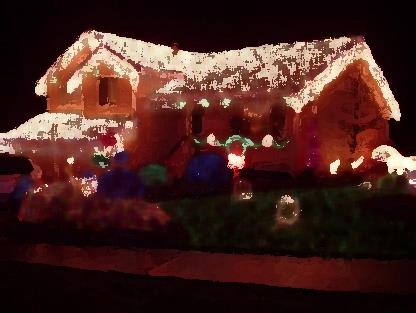 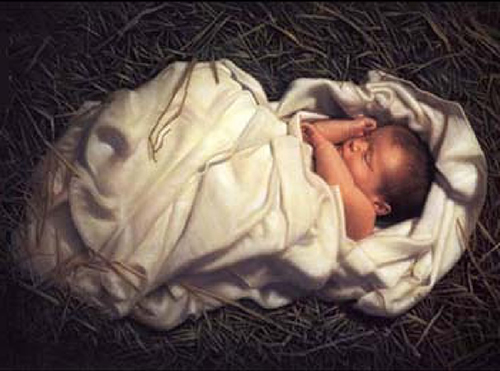 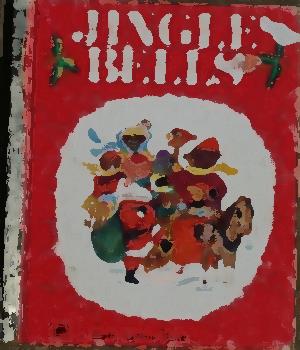 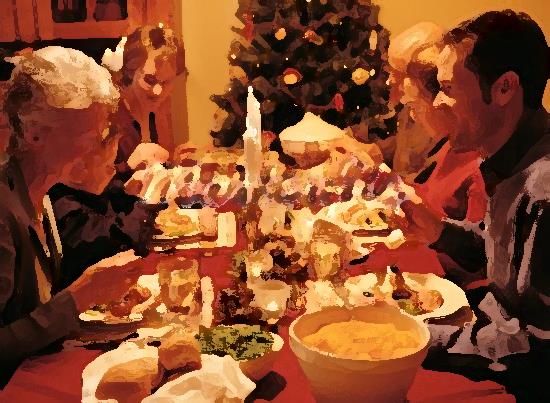 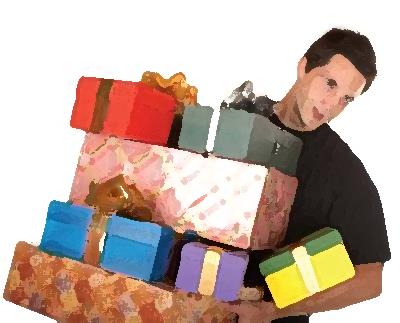 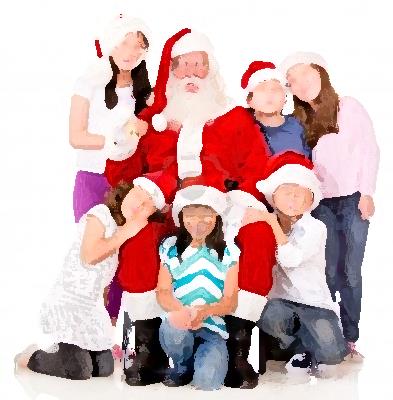 Jingle bells, carol singing, Christmas time;
Santa with the children all waiting in line;
Happy smiles and excited eyes.
 
But that’s not Christmas.
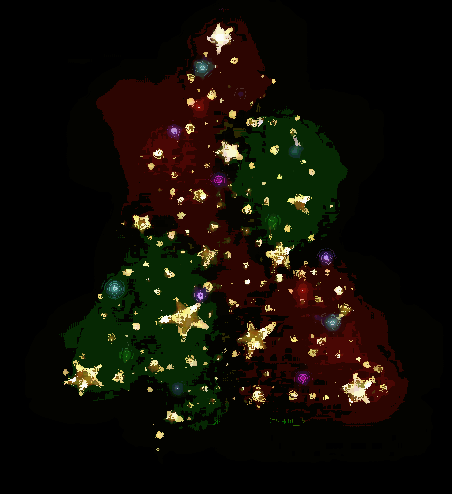 Decorations sparkling on the Christmas tree;
Pretty lights twinkling all down the street;
Spending lots of time with the family.
 
But that’s not Christmas.
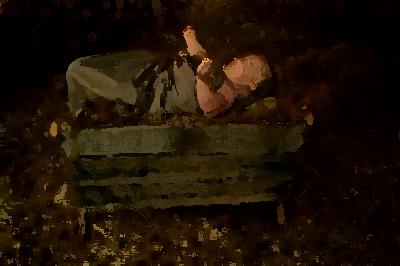 Don’t forget about Jesus, the Saviour born today.Without the love of Jesus everything else  just fades away… fades away…fades away
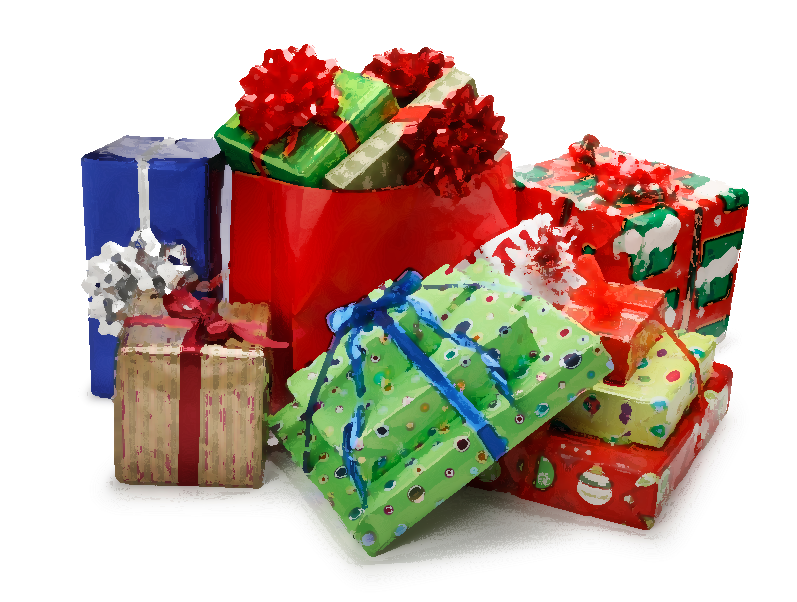 Opening the presents on Christmas night;
Different shapes and sizes in colours so bright;
Lots of surprises make you feel alright.
 
But that’s not Christmas.
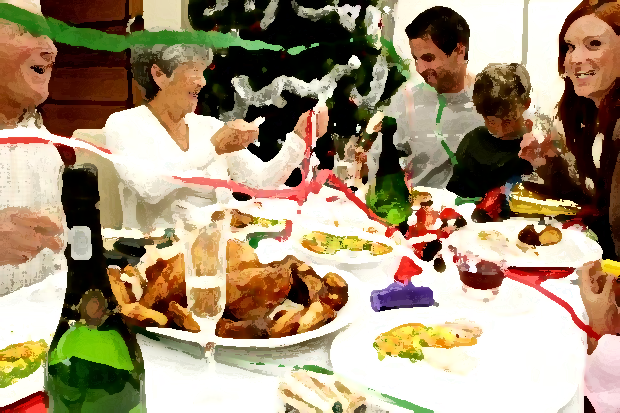 Sitting ‘round the table with the family;
Eating and drinking and celebrating;
It’s nice to be together by the Christmas tree.
But that’s not Christmas
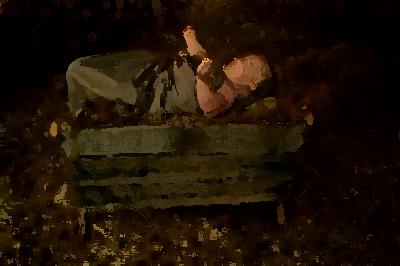 Don’t forget about Jesus, the Saviour born today.Without the love of Jesus everything else  just fades away… fades away…fades away
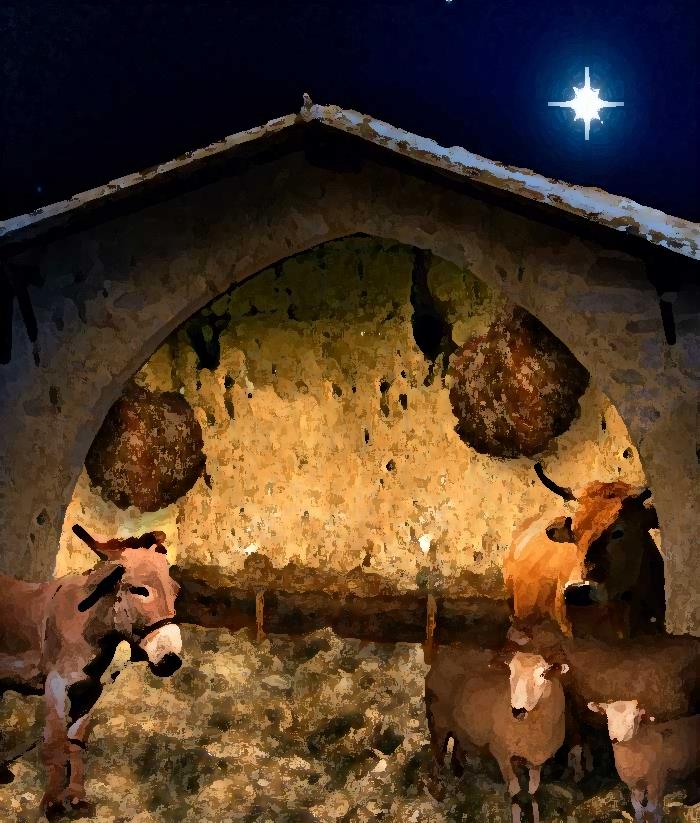 Dirty little stable in a faraway town;
Animals moving with a shuffling sound;
A strange, strange place for God to be found.
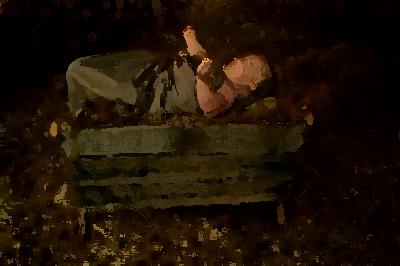 Lying in a manger in the dead of the night a tiny baby blinking in the pale moonlight;God’s own Son sent to make things right.Simply Christmas, Simply ChristmasSimply Christmas, Simply Christmas
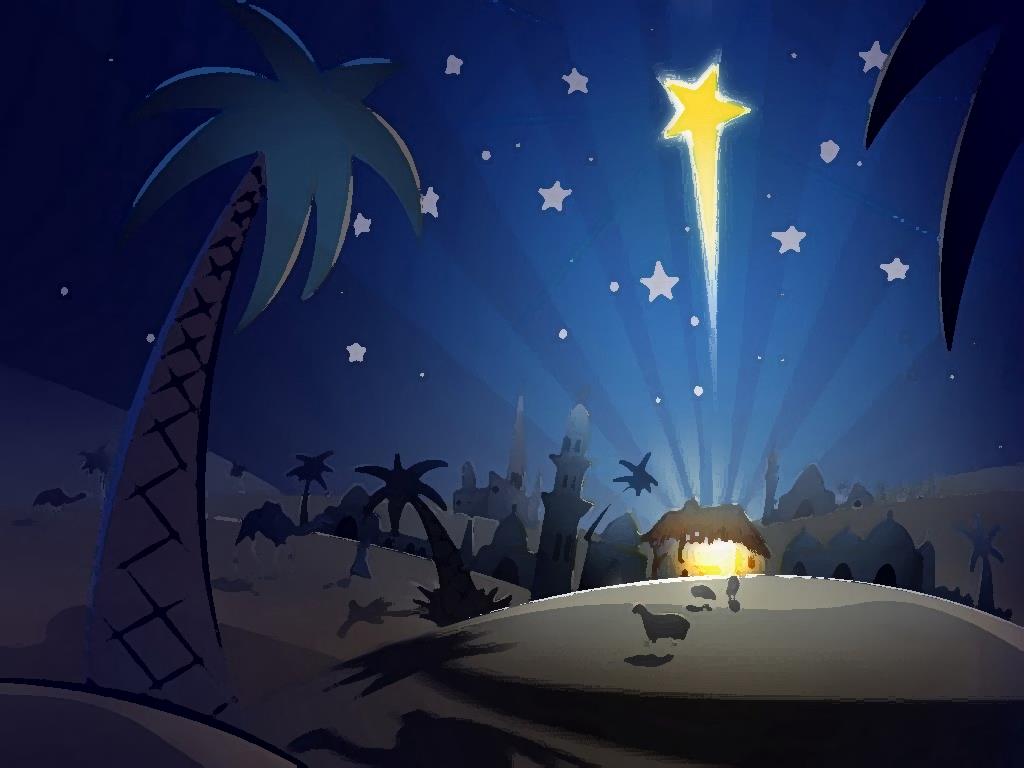 Joy to the World.The Lord has come, salvation’s come.
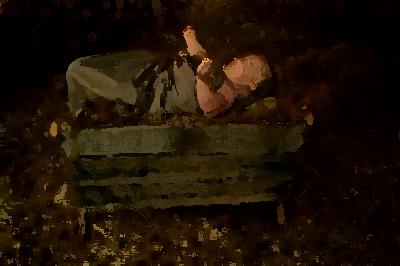 Simply Christmas